PLANIFICATION SAISON 2023 - 2024
PLANIFICATION   PROGRAMME   EDUCATIF   FEDERAL
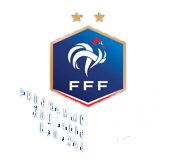 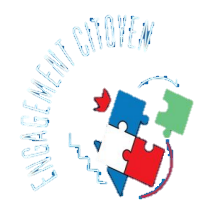 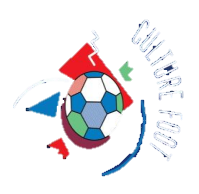 Logo Club
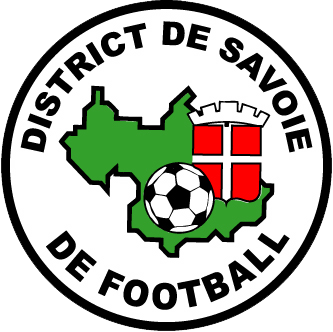 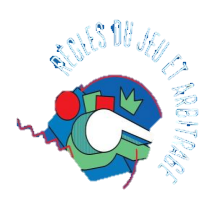 PLANIFICATION   PROGRAMME   EDUCATIF   FEDERAL
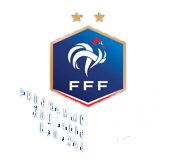 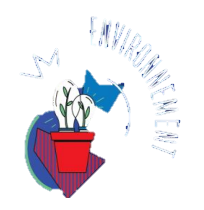 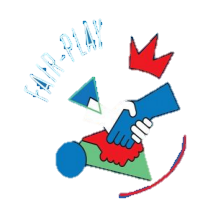 Logo Club
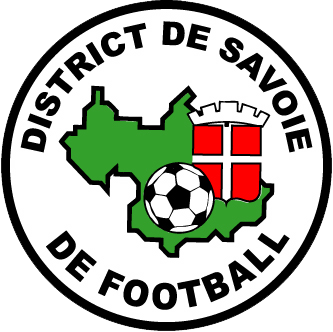 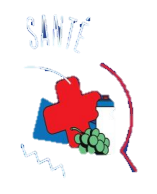